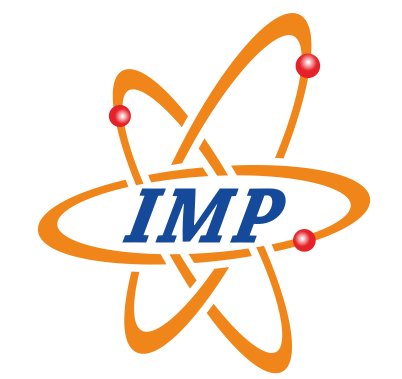 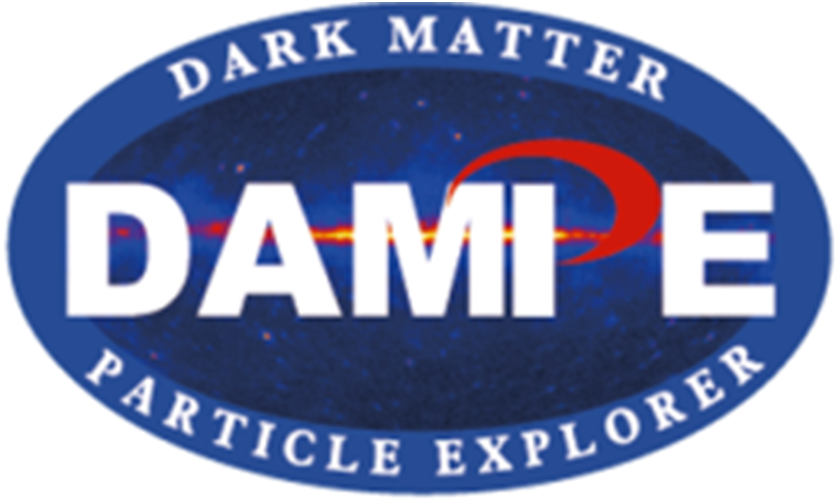 反物质研究选择条件更新
徐志会(Zhi-Hui Xu)
xuzh@impcas.ac.cn
Institute of Modern Physics(IMP), CAS
 2023-09-17
Acceptance
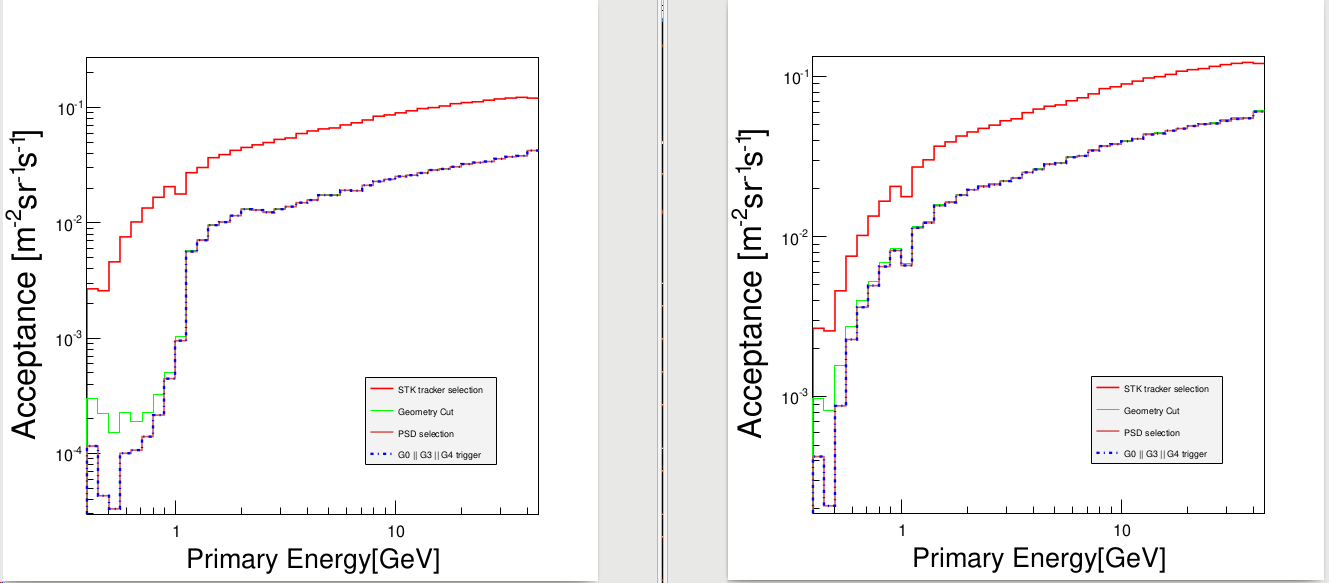 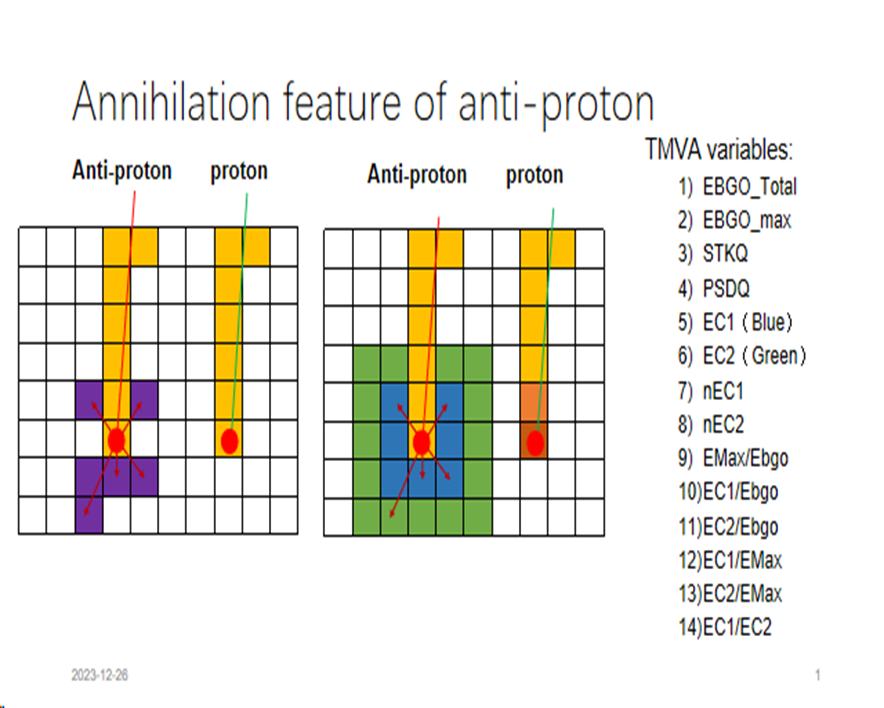 2
1/17/2024
Title
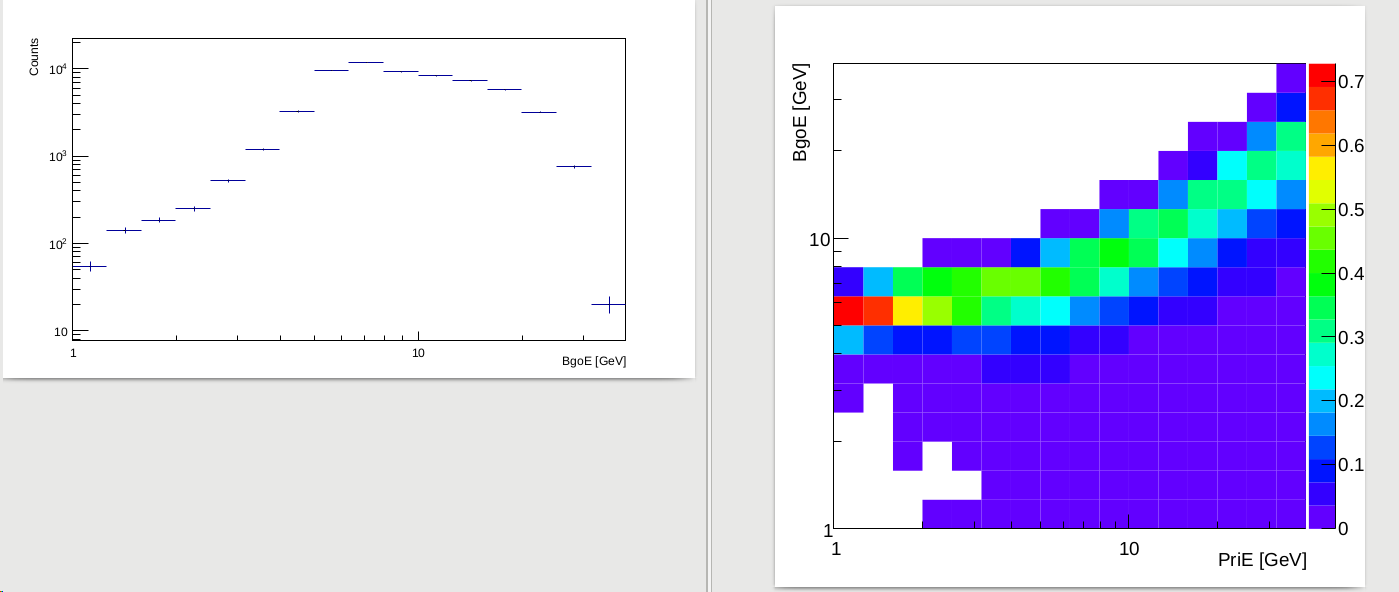 3
1/17/2024
Title
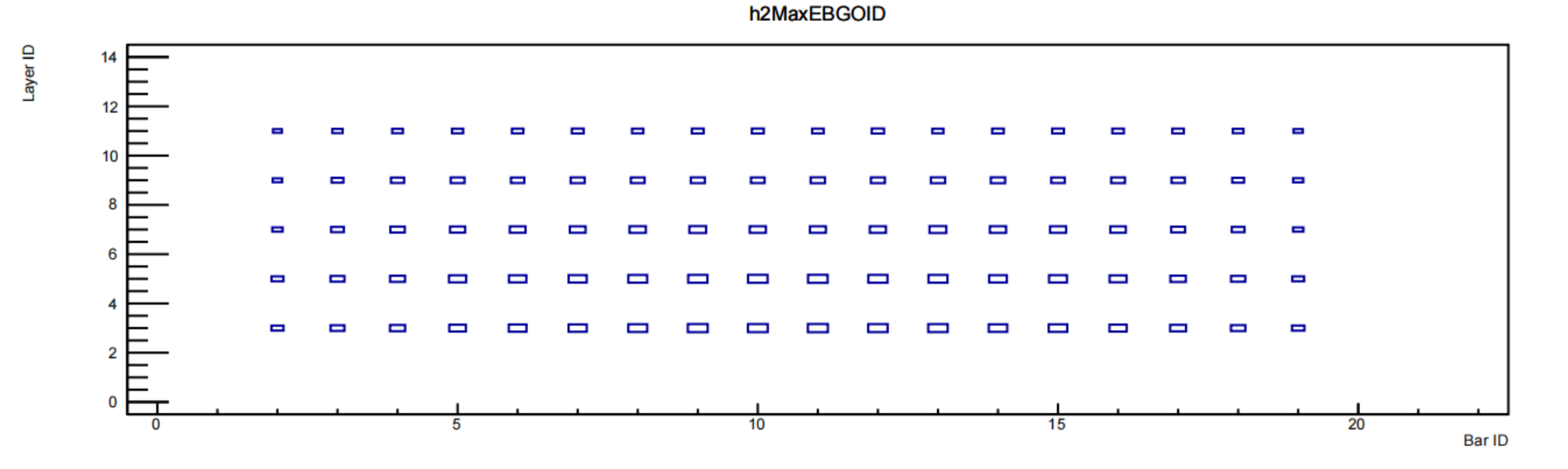 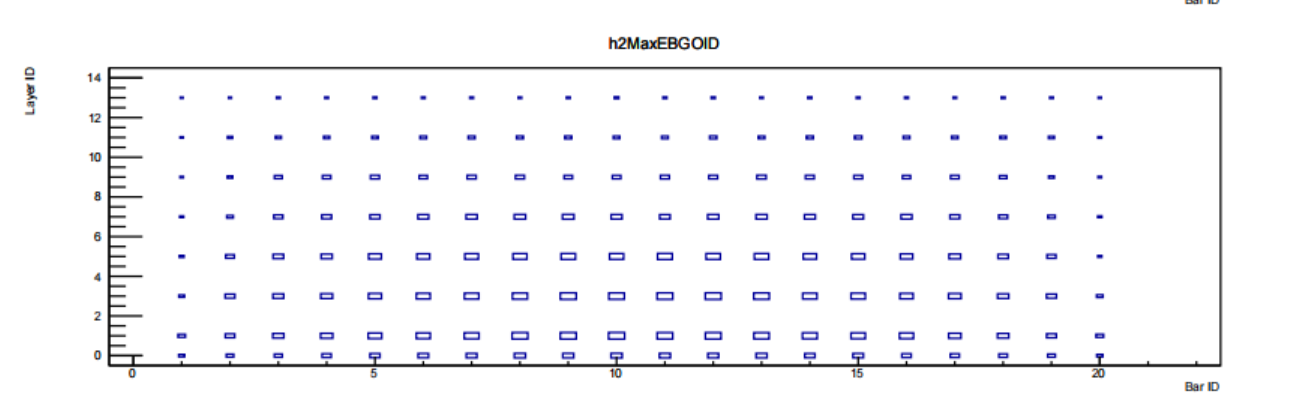 4
1/17/2024
Title
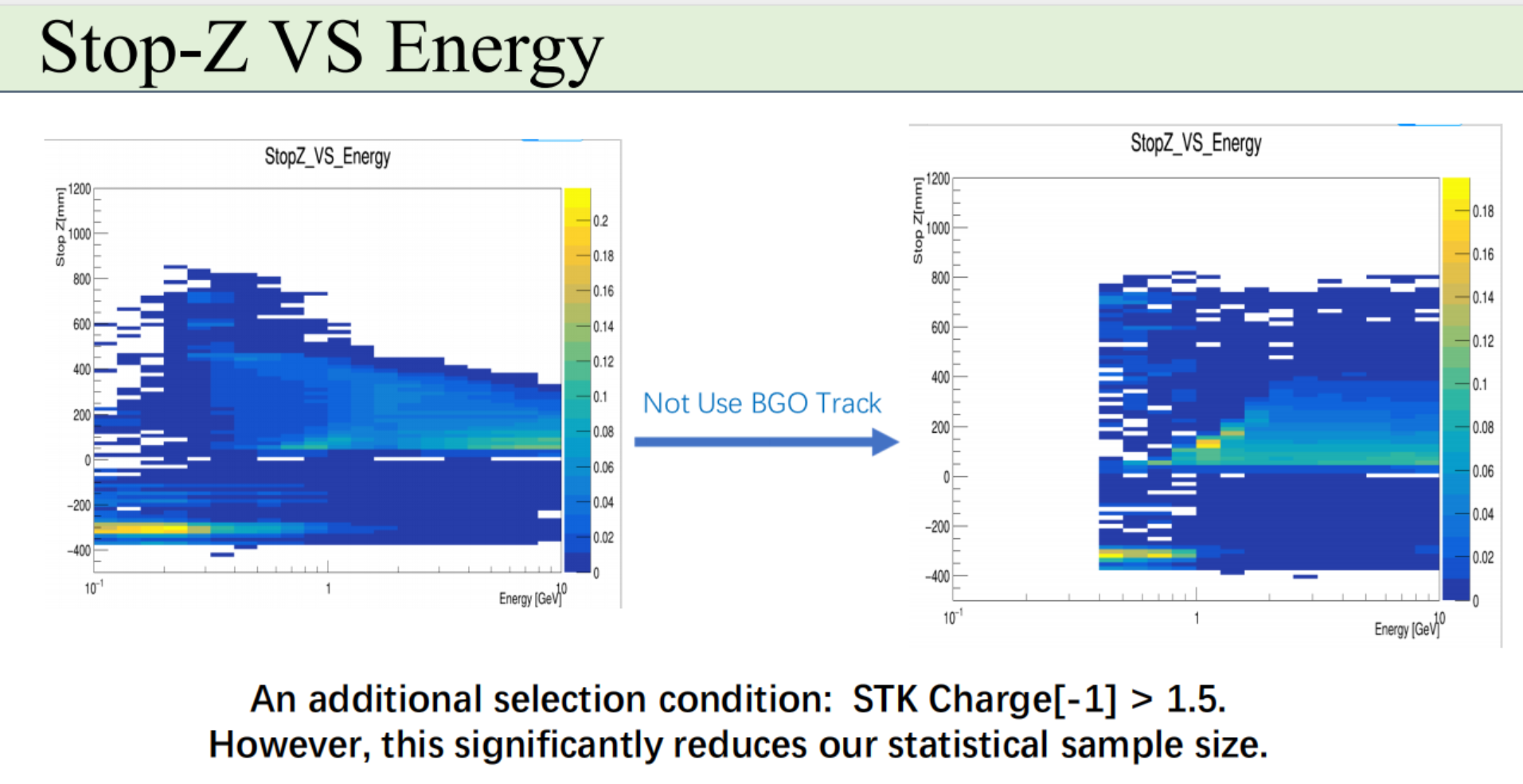 5
1/17/2024
Acceptance
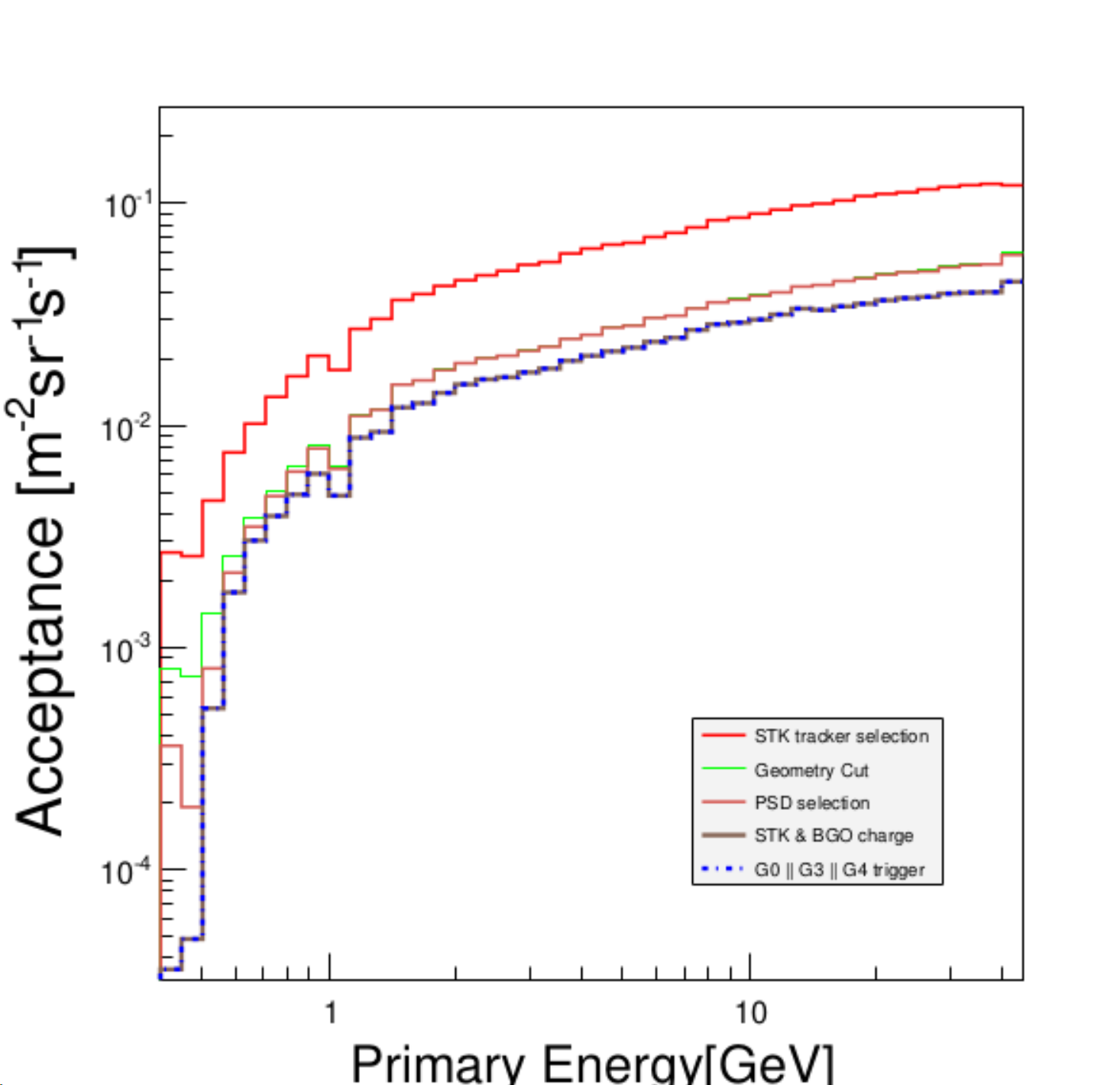 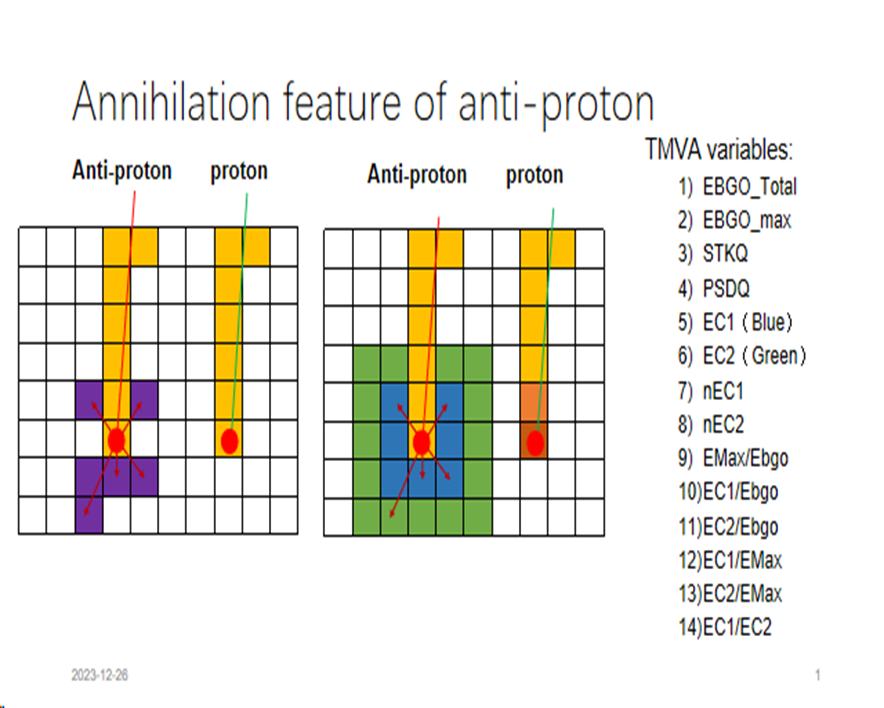 6
1/17/2024
Title
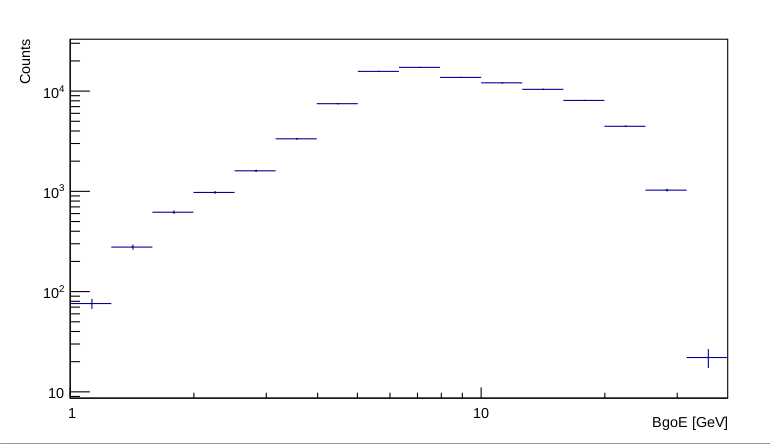 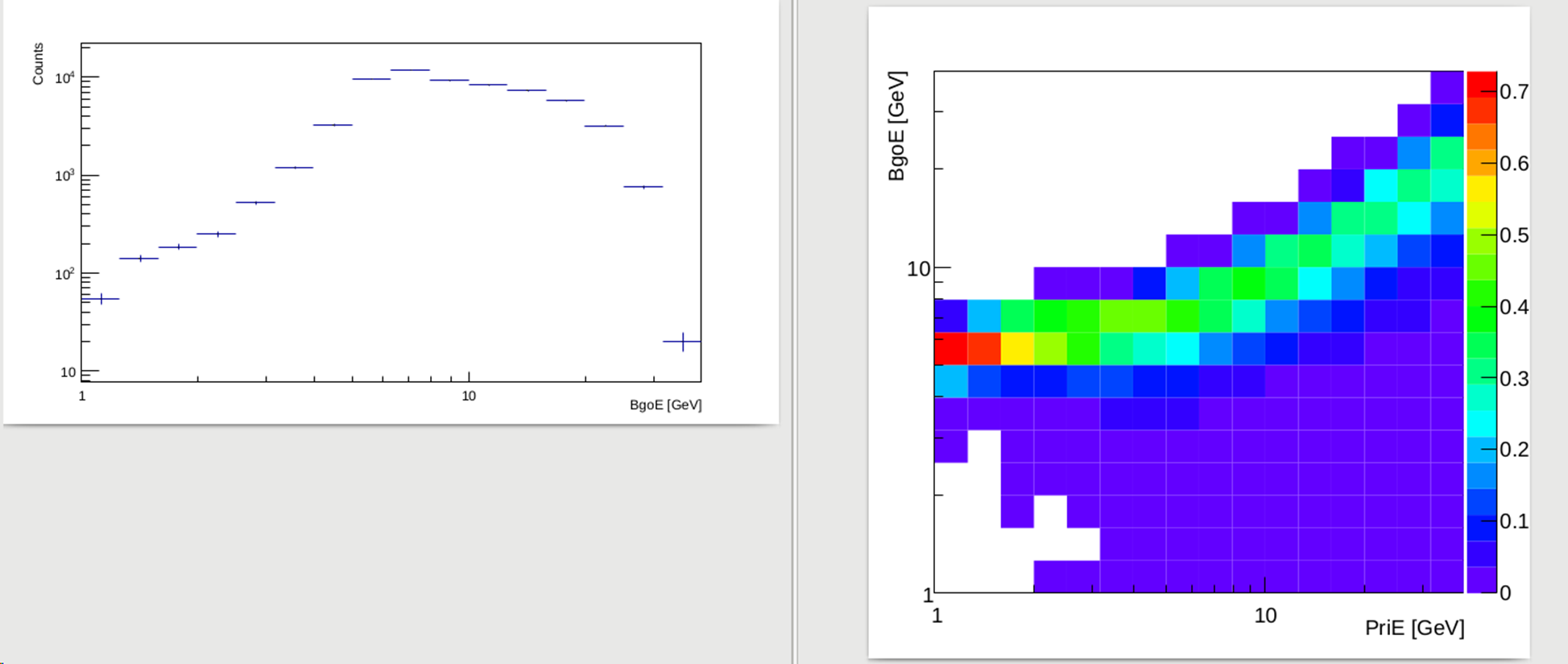 7
1/17/2024
RMS2
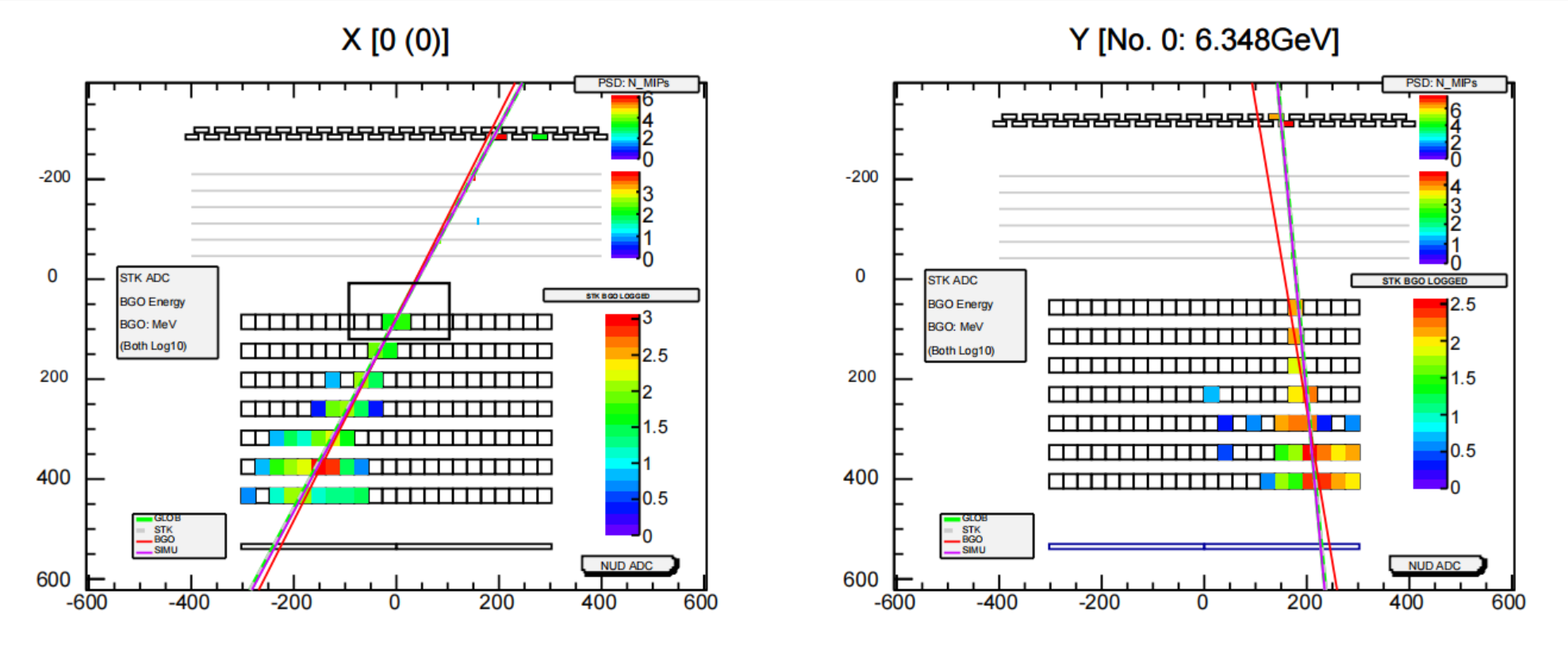 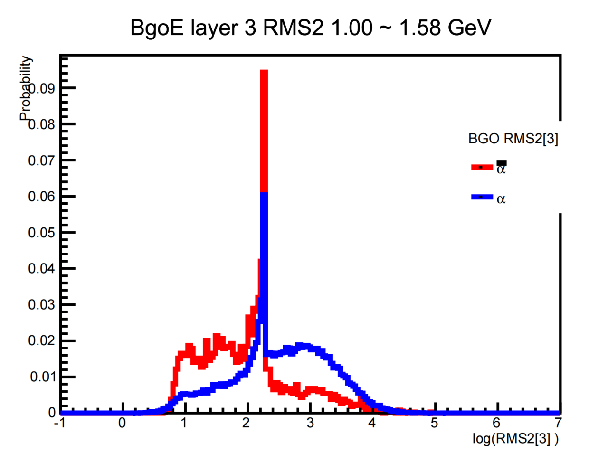 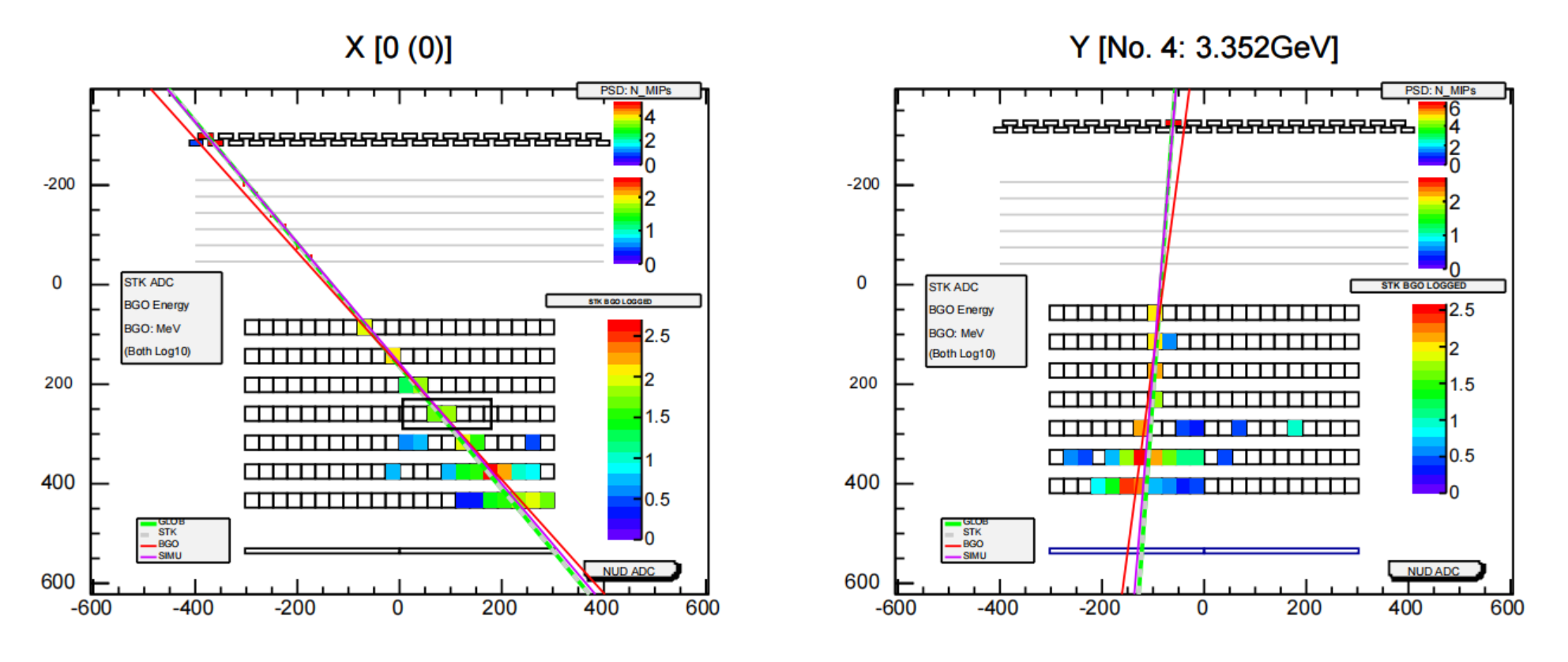 8
1/17/2024